Get Worcestershire Working Strategy
Stakeholder Engagement Online Engagement Pack
Get Worcestershire Working Plan
Whole support system approach to tackling labour market participation (employment, unemployment and economic activity) and progression in work (earnings and job quality) to achieve an 80% employment rate. 

10-year plan outline priorities for next 12 -24 months alongside steps to achieving longer term objectives. To be published in September 2025. Reviewed Annually. 

To create shared understanding of the challenges, to manage and align provision , identify action , support better integration of the support system and set strategy to inform Government of need for future investments.
Employment across Worcestershire
Aiming for 80% employment rates
Get Worcestershire Working : Labour Market Groups
Data refers to point in time and not flows. Intended to show different labour market groups and respective sizes. Reflects most recent available data as of April 2025.
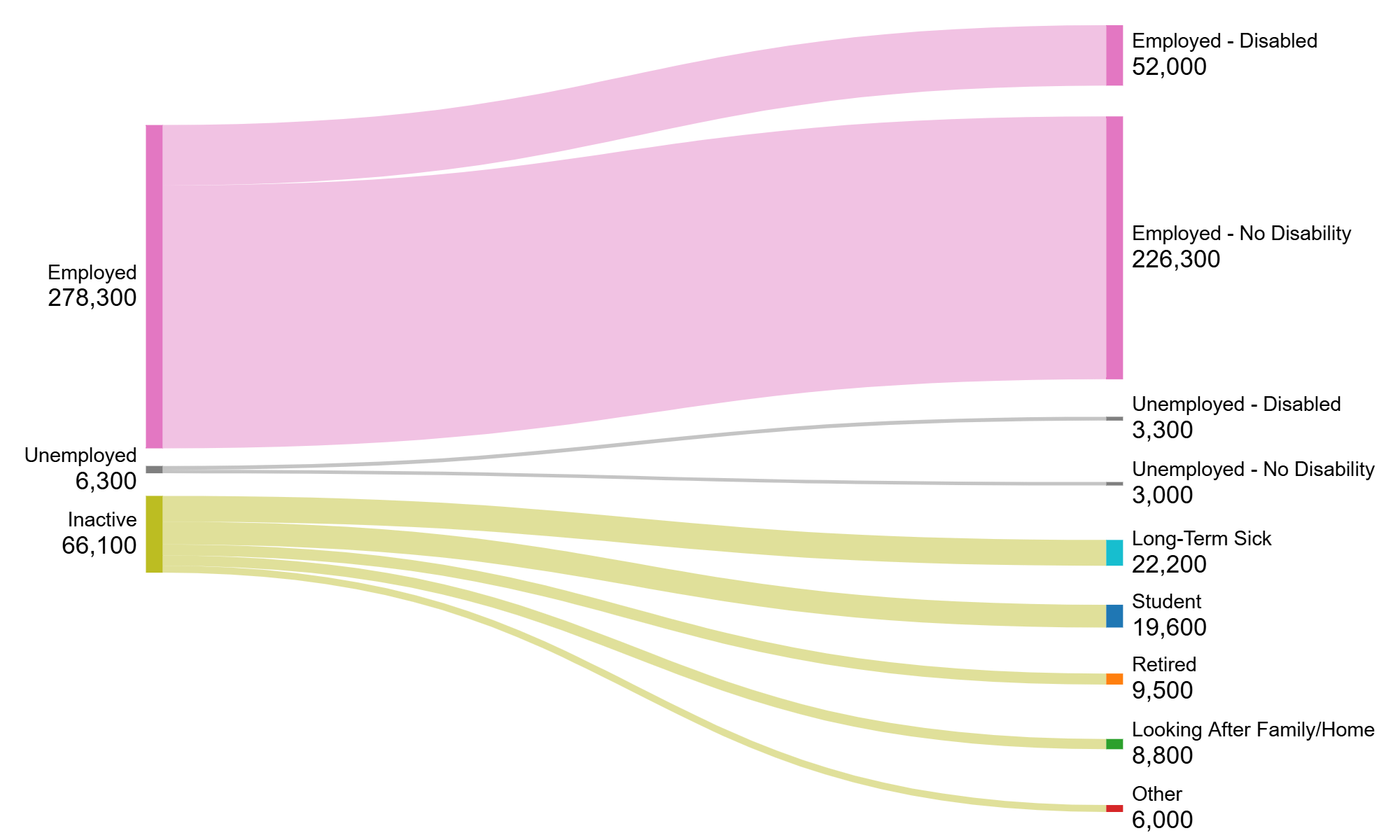 In Worcestershire, 59.6 of people are of working age. Around 80.3% are in some form of employment, albeit that 3.1% are claiming benefits of some kind.

Alongside this Worcestershire has an inactivity rate of 18.8% compared to West Midlands at 22.5% and England at 21.1%
Worcestershire has currently between 79.4% employment rate
Employment across Worcestershire
Quick analysis , shows rate of 79.4% employment rate with slightly less females than males albeit significantly above national averages. 
Lesser rates of over 50s employment than the 25-49 age group
Worcestershire Labour Market Analysis
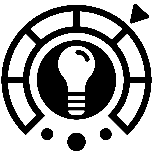 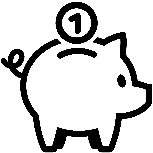 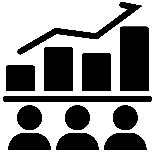 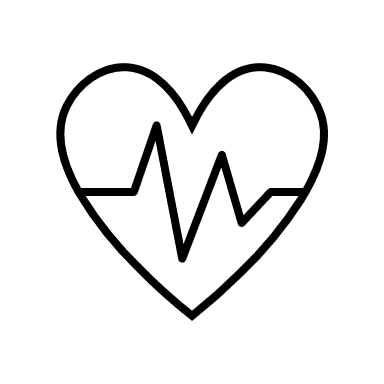 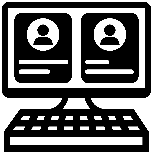 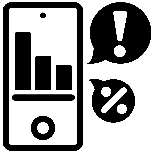 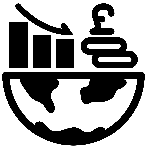 In summary – page 1
Wages and Productivity

Worcestershire’s productivity levels lag behind those of neighbouring regions. Key contributing factors include:

A dominance of smaller employers with limited capacity for high added value.
Insufficient succession planning and upskilling opportunities. (leading to higher salaries for greater output)
A significant proportion of residents with low qualification levels.

Young People and Skills 

The county faces growing challenges with youth engagement:

An increasing number of young people have low qualifications, limited or no work experience, and are not engaged with support services.
Re-engagement provision is limited.
Entry-level opportunities are declining, particularly in sectors like retail, hospitality,  business administration.
The apprenticeship market remains highly competitive, further limiting access for those with fewer qualifications.
In summary – page 2
Health and Labour Market Exclusion

Health-related barriers are a major factor in economic inactivity:

Worcestershire’s rate of labour market exclusion due to health is over 5% higher than the national average.
Mental health is a significant concern:
Over 33% of young people accessing youth hubs report wellbeing needs.
46% of Employment Support Allowance claimants cite mental health as a primary issue.
More than 20,000 fit notes have been issued, with mental health as the leading cause, followed by musculoskeletal conditions.

Economic Inactivity and Regional Variation

Economic inactivity is closely tied to health and demographic trends:

In Redditch, health and caring responsibilities are key drivers.
In Malvern Hills, Bromsgrove, and Wychavon, a larger proportion of the population is approaching or at retirement age, contributing to higher inactivity rates.
In summary – page 3
Employer Challenges

Employers across the county report difficulties in recruiting the skills they need. However:

Many lack long-term strategies for workforce development and have low investment in training.
There is limited investment in succession planning and staff upskilling, which hampers both productivity and resilience. 
Investment in automation and digital products are lower than national and regional.  This could relate to the large number of micro employers,  not having the means to invest.  
Employers report not being able to find the skills they need in the current Worcestershire education footprint, which is likely driven by diversity of need.
Current landscape - positives
Current landscape – challenges and gaps
[Speaker Notes: Ie Community Services Directory and Joy App 


Challenges – Funding is Limited _ worse than ever at mo. Not touching sides , we have 66100 inactive people , with 22000 because of health and a 5 yr programme that will help just over 2000. 
Leads to issues – silos of provision, protectiveness over finance etc
Same with provision  -not enough funding…..
Its hard to access what you need , you get passed around…
System is fragmented
What funding we have is short term and in skills this is really challenging and often leads to those easier to help getting help
Lots of SMEs
High demand for services 
GDPR   sharing information to allow us to be more effective is an issue
Transport and the cost of it
Multiple support systems – showing that fragmentation – Joy App and Community Directory good example
Need more education – more apprenticeships – there is demand and we cant meet it 


GAPS
One common message from partners
Employers are challenged to resource and support employees then throw health conditions into the mix
Challenges in pockets – small need , very intensive work , high cost
Careers advice quality is varied
Education offer for NEETs – a gap
Integration of services to better identify – no wrong door
Lack of adult skills offer in county and a lack of “desire “ found in LSIP
Need more understanding of future skills needs
Economic policy and the interaction]
Current Landscape of Support
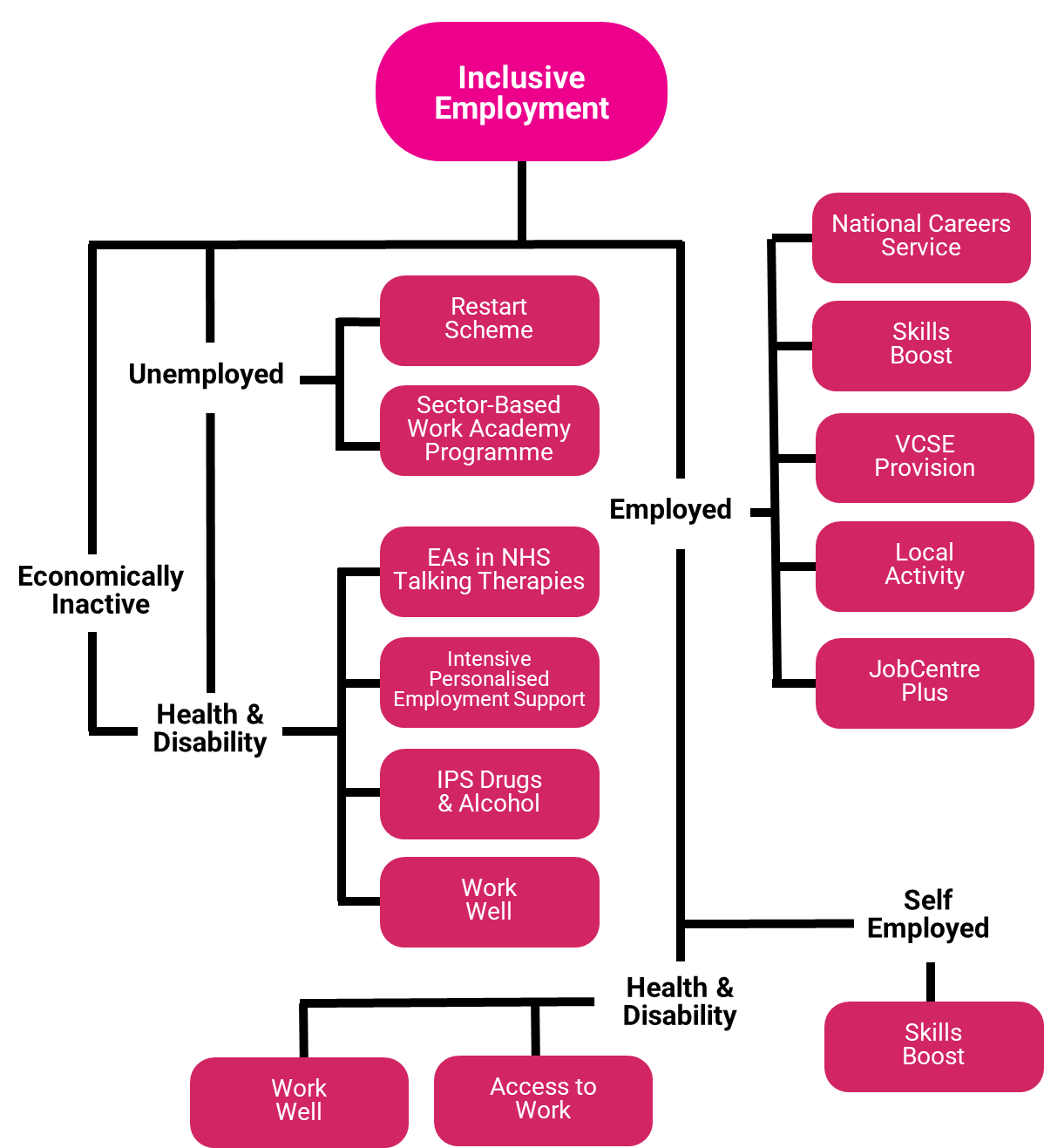 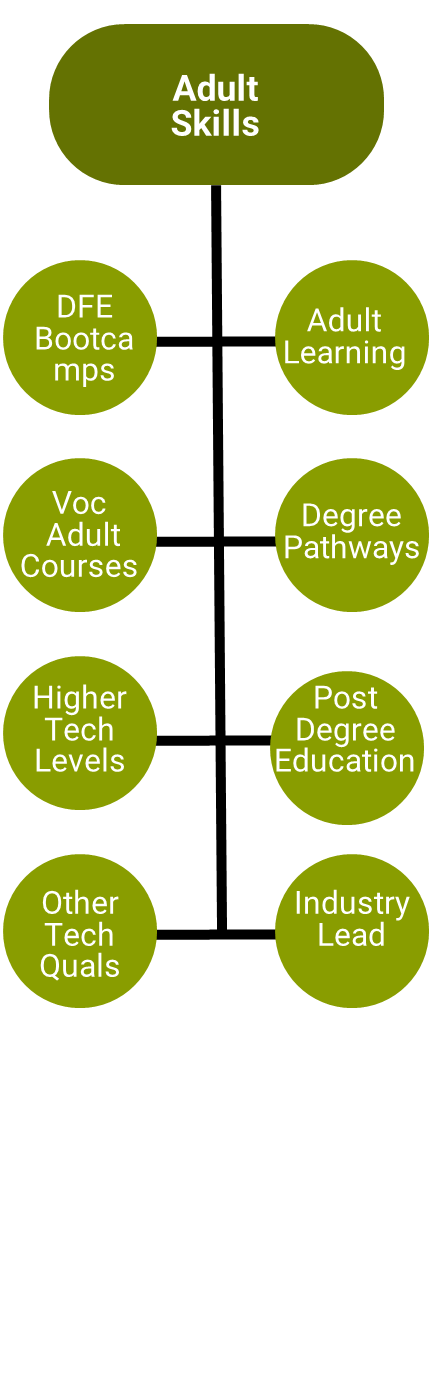 Start your Response
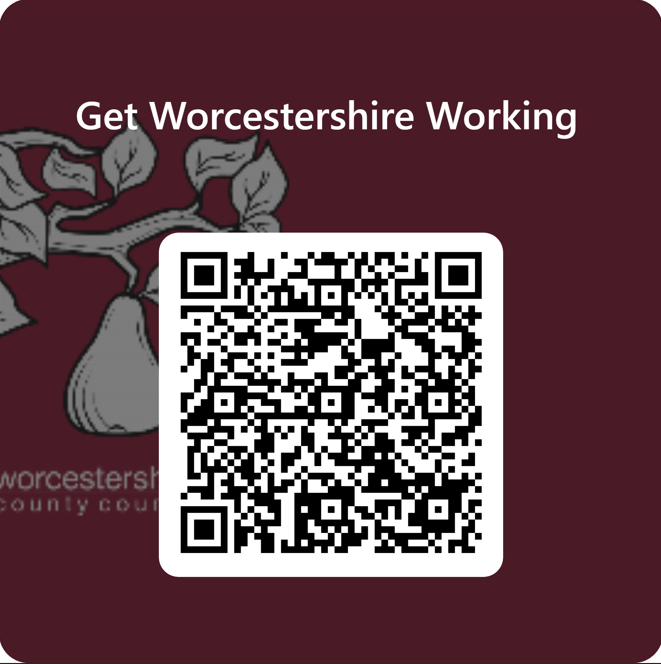 To assist us with your thoughts please scan the QR Code or view the Consultation Questionnaire through the following link :-


Get Worcestershire Working
Questions 3-6 within Form
Is this your experience of the Worcestershire employment support system?

2. Logic chains and assumptions – Do you think any of these are  incorrect assumptions or draw the wrong conclusions from the data / analysis? 

3. What is missing from this assessment?

4. What is your role in landscape?  What action (s) would you be prepared to commit to, to make the situation better?
Priorities
Short Term – 12 – 24 months
Long Term – 24 months – 10 years
Short Term Priorities
Short Term Priorities – The Detail  1-2
1. Youth Employment and Transitions
Focuses on supporting young people through education-to-work transitions and early career development.
Young people 16–24 – Engage and move into work – Deliver UKSPF/Youth Hubs
Provide greater levels of transition support at key transition points (e.g., Post-16 and Post-18) for all young people.
Focus on delivering the Modern Work experience programme for young people
Continue to develop system partnerships to improve value for money and outcomes for residents – e.g. NEET strategy
2. Employer and System Integration
Focuses on embedding services within existing structures and improving coordination.
Embed the Jobs and Careers services into DWP sites ,offices and other locations. 
Develop the information available to residents and employers around services within the county (e.g., WGH and Community Services Directory)
Continue to develop system partnerships to improve value for money and outcomes for residents
Short Term Priorities – The Detail 3-4
3. Inclusive and Healthy Workforces
Aims to create supportive, accessible, and inclusive employment environments.
Inclusive Workforces – Grow the numbers of healthy and inclusive workplaces for employees in the county
Embed focus on supporting individuals with health conditions and disabilities through national programmes i.e..  Connect to Work
Increase the levels of Disability Confident Employers in Worcestershire. 
Deliver the WorkWell Vanguard for Worcestershire, secure funding for 2026 onwards
Improve visibility and awareness of support from health services to employment services
Understand the physical health touchpoints where residents where support could be offered support i.e.. (e.g. Fit Notes)
 4 . Skills Development and Adult Learning
Targets upskilling and reskilling the adult population to meet economic needs.
Adult Skills Offer – Launch “Think Skills Worcestershire” & work with colleges to deliver a greater training offer
Continue to grow the DfE Skills Bootcamps programme and successful outcomes into employment
Embed the Local Skills Improvement Plan into Worcestershire and gain greater understanding of workforce needs
Develop the countywide Talent and Skills Pledge for Worcestershire
Short Term Priorities – The Detail 5
5. Infrastructure and Accessibility
Addresses physical and systemic barriers to employment.
Transport Review – Use findings to understand barriers to entry for potential employees and access to industrial estates across the county
HM Government Reforms – Deliver and support reforms from Government whilst continuing to consider agenda and impacts, embed into workstreams across partners i.e. Youth Employment Guarantee, Local Government Reforms, ICB Clustering, DWP Reforming of Jobcentres etc.
Create new approach to funding and procurement - Seek Funding for 2026 and beyond, whilst creating new structures for partnership approach, improving integration into geography and reduce duplication, silos etc.
Proposed Long Term Priorities - overview
Proposed Long Term Priorities 1-2
1. Focus on the creation of Holistic and Integrated Support Systems - Strategy
Develop Front Door access for residents and employers around skills and employment support that builds holistic assessments
Cut through system – Work towards building a holistic view of a person, identifying support needs and services accessible and accessed  using information from all service partners 
Gain a better understanding of system interactivity and explore solutions – Recognise how challenges in related systems contribute to employment difficulties
Minimise duplication and deliver value for money through commissioning across organisations 
2. Drive efficiencies in practice through Standardisation and System changes  - Operation
Reduce variance in processes across the county to standardise triage across commissioned programmes and in certain workstreams 
Focus on aligning the Social Value Act through Public Sector in Worcestershire
Use our system data across partners to better inform service need 
Build collective solutions to improve outcomes around employer engagement, service directories, careers support etc.
Proposed Long Term Priorities 3-4
3. Build greater employer engagement and workforce development
Deepen levels of Employer Engagement in Skills Programmes – Explore Worcestershire Growth Hub and create an Employer Skills Hub
Improve long-term Workforce Planning in Worcestershire
Ensure the Local Skills Improvement Plan creates improved understanding of local skills needs from employers
Tilt current Inclusive programmes to create Employer charter around Fair work and raising skills and productivity levels
Ensure the Growth and Skills Levy is maximised in Worcestershire
Continue to drive Apprenticeship Growth within the county’s employers 
4. Continue to drive the quality of Careers and Employment support to young people
Increase the focus and embed programmes to reduce NEETs and Youth unemployment in Worcestershire
Careers Advice – Improve quality and quantity of advice across the system assuring the Worcestershire dynamic
Continue to commit to delivery of the Careers and Enterprise Company Programme, improve quality of delivery across region around LMI and Careers advice
Proposed Long Term Priorities 5-6
5. Develop an Inclusive Economy and specific tailored approaches to Employment and Skills
Create an Inclusive Economy – Healthy and inclusive businesses where economic policy lowers inactivity
Focus on Localities, identify areas of disadvantage and create innovative solutions to locality-specific challenges
Focus on disadvantaged groups and understanding the needs and demand around employability support
Continue to focus on inactivity and delivery of key initiatives

6. Strengthen levels of skills within our Adult population
Focus on Over 50s and reskilling for employed and unemployed
Develop Adult Skills offer within county 
Support HE/FE Colleges and Independent Providers to develop provision through capital/revenue funding to meet local skills needs
Proposed Long Term Priorities 7-8
7. Seek funding opportunities for Worcestershire to grow its skills and employment offer
Seek Funding to deliver against challenges faced in Worcestershire
Work with Skills England, look for opportunities to develop key sectors within Worcestershire

8. Create understanding of the impact of Good employment on Health of  residents
Improve our understanding of the Health contribution on  Economic Development and the need for services and enable action to be taken where health drivers impact. 
Collaborate with wider health-based stakeholders around the role of employment on health i.e. Primary Care Networks , GPs etc. 
Create resident-based campaigns across partners around the impact of good employment on health
Provide early health and employment support interventions to prevent individuals leaving work
Ensure Worcestershire workplaces are health promoting environments and that people are supported with health conditions and disabilities.
Questions
Anything missing ? 

Do you agree with these priorities ? What would you add or change ? 

What do you think will make the most difference? How would you order them ?

What actions are needed to create this change ?
Questions – Questions 7 – 10 within form
Do you agree with these priorities ? 

What would you add or change ? 

Which priority do you feel will make the most difference to Worcestershire and its challenges ? And why ? 

What actions are needed to support the priorities and system change? Which action would you prioritise?
Next Steps
- Following your feedback WCC will amend the priorities 

Public Stakeholder consultation  will finish on the 31st July 

Need to get as MUCH feedback as possible from stakeholders – please share messaging and help us to get this feedback , build into any event messaging you have etc. 

Aim to publish in September following internal Governance and final Sign offs from ICB  and DWP by September 30th for submission to HM Government .

Thank you for participating and giving your views. If you want to discuss further please contact at GBW@worcestershire.gov.uk
Thank you
jgibbs@worcestershire.gov.uk